Buxus sempervirens
BUXACEAE
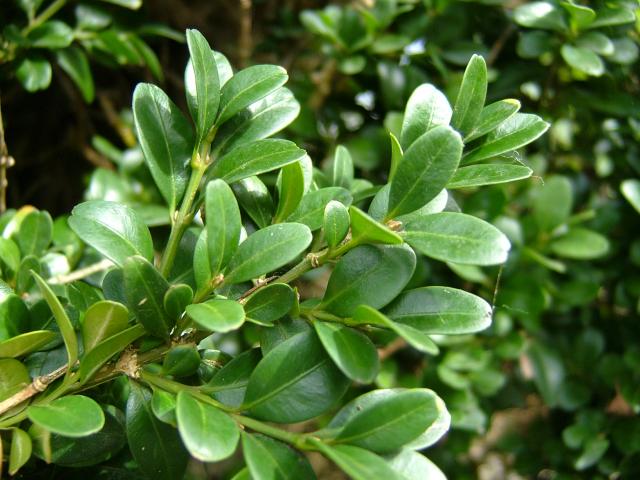 palmboompje, buxus
altijd groen
Callicarpa bodinieri var. giraldii
VERBENACEAE
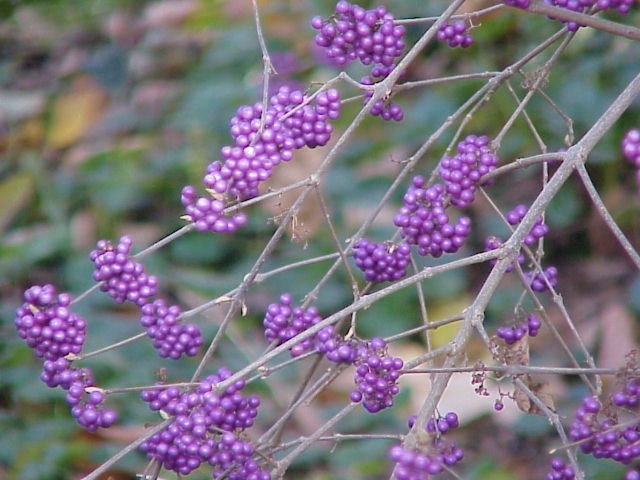 callicarpa
genoemd naar Bodinier, naar Geraldi
Camellia japonica
THEACEAE
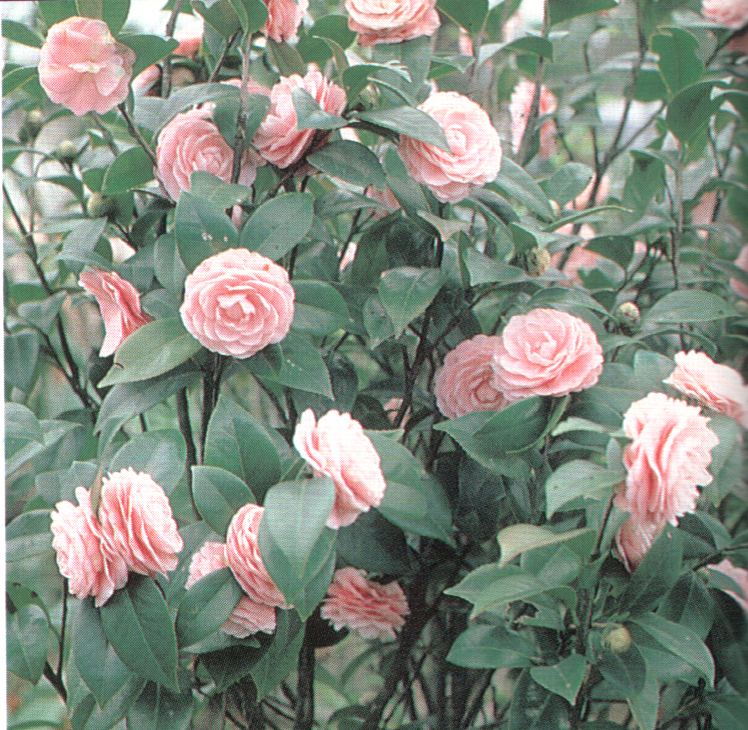 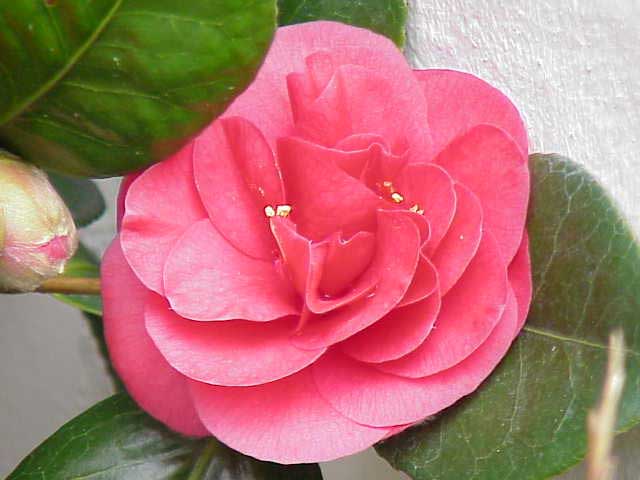 camellia
uit Japan
Clematis cultivars
RANUNCULACEAE
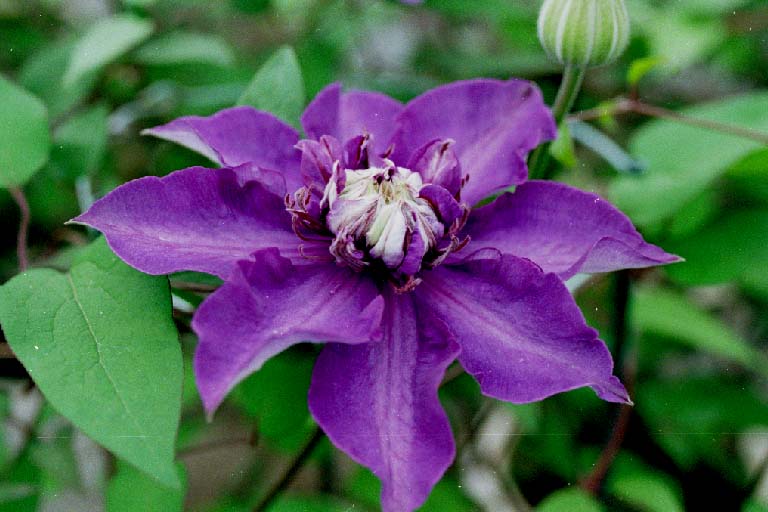 clematis
cultuurvariëteit
Ceanothus thyrsiflorus
RHAMNACEAE
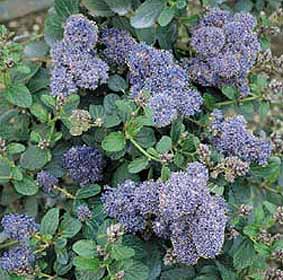 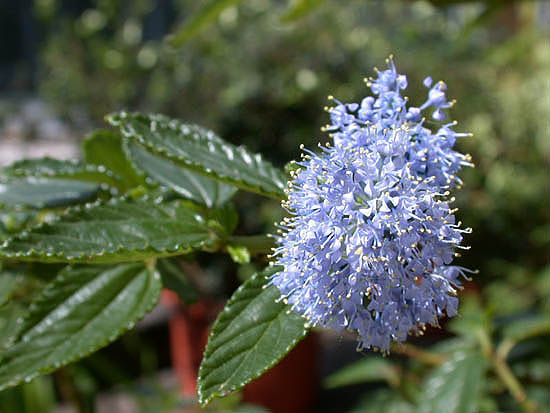 Amerikaanse sering
pluimvormig
Cornus alba ‘Sibirica’
CORNACEAE
Rode cornoelje
Wit, ‘uit Siberië’
Cotinus coggygria
ANACARDIACEAE
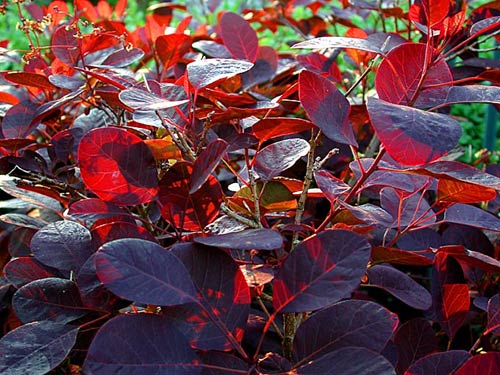 pruikenboom
oude plantennaam van een boom waarvan rode verfstof komt
Gaultheria procumbens
ERICACEAE
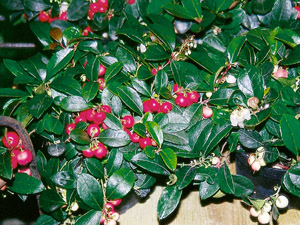 bergthee
nederliggend
Hibiscus syriacus
MALVACEAE
altheastruik
syrisch
Hypericum cultivars
CLUSIACEAE
Herfsthooi
Ilex aquifolium
AQUFOLIACEAE
hulst
stekelbladig
Ilex verticillata
AQUFOLIACEAE
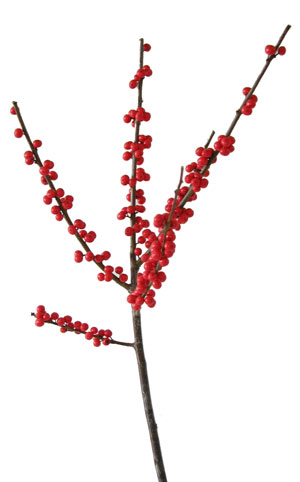 bladverliezende hulst
loodrecht
Malus cultivars
ROSACEAE
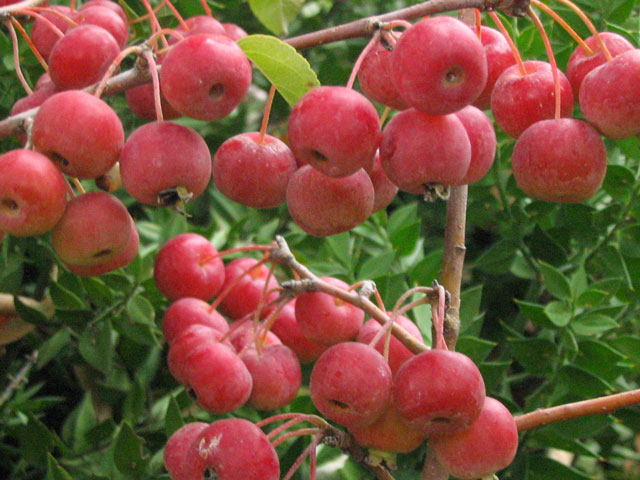 Sierappel
cultuurvariëteit
Photinia x fraseri ‘Red Robin’
ROSACEAE
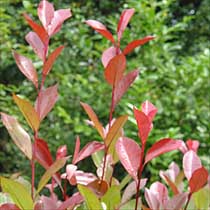 glansmispel
Skimmia japonica ‘Foremanii’
RUTACEAE
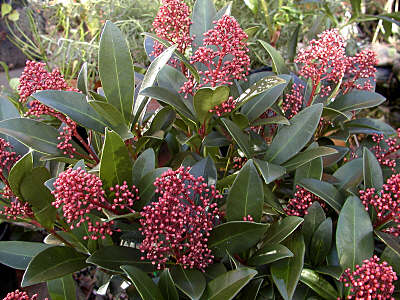 skimmia
uit Japan, genoemd naar Foreman
Skimmia reevesiana
RUTACEAE
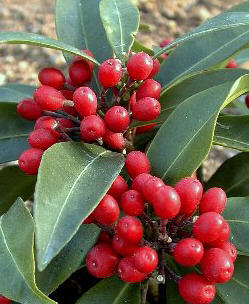 skimmia
genoemd naar Reeves
Symphoricarpus albus var. laevigatus
CAPRIFOLIACEAE
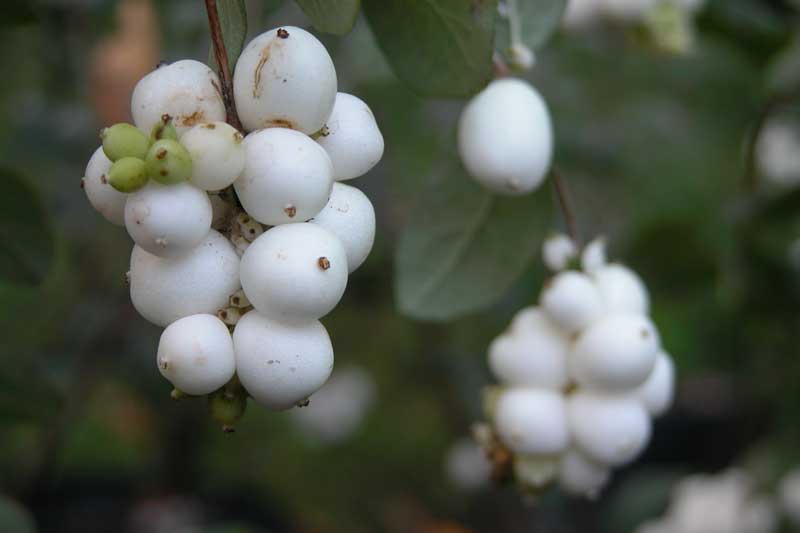 Sneeuwbes, klapbes
wit
Syringa vulgaris
OLEACEAE
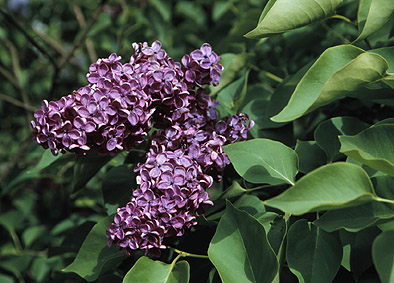 sering
gewoon
Viburnum tinus
CAPRIFOLIACEAE
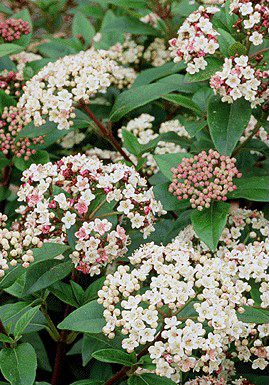 Staalbes
Viscum album
Mistletoe, maretak, vogellijm